Take 5 for Safety
Safety in Your Surroundings


P. Cirnigliaro
Collider-Accelerator Department
6-19-11
C-AD is an Industrial Complex
Conventional Hazards 
Heavy Machinery, Road Hazards, Slips, Trips, Falls, Noise, Electrical, Pressure



Accelerator specific  
Electrical, radiation, cryogenics
2
LONG PANTS
FULLY ENCLOSED
SHOE
Accelerator Facility
Safety Signs and Training
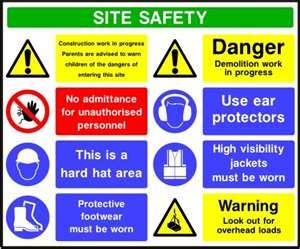 Responsible for our own safety as well as our co-worker
Be Aware of your surroundings
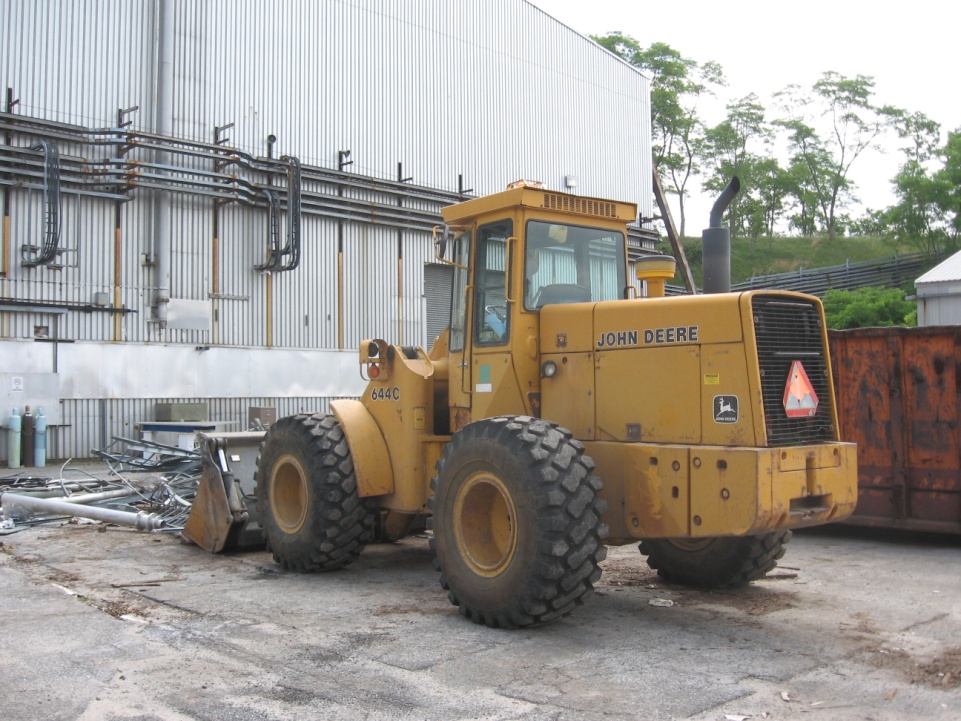 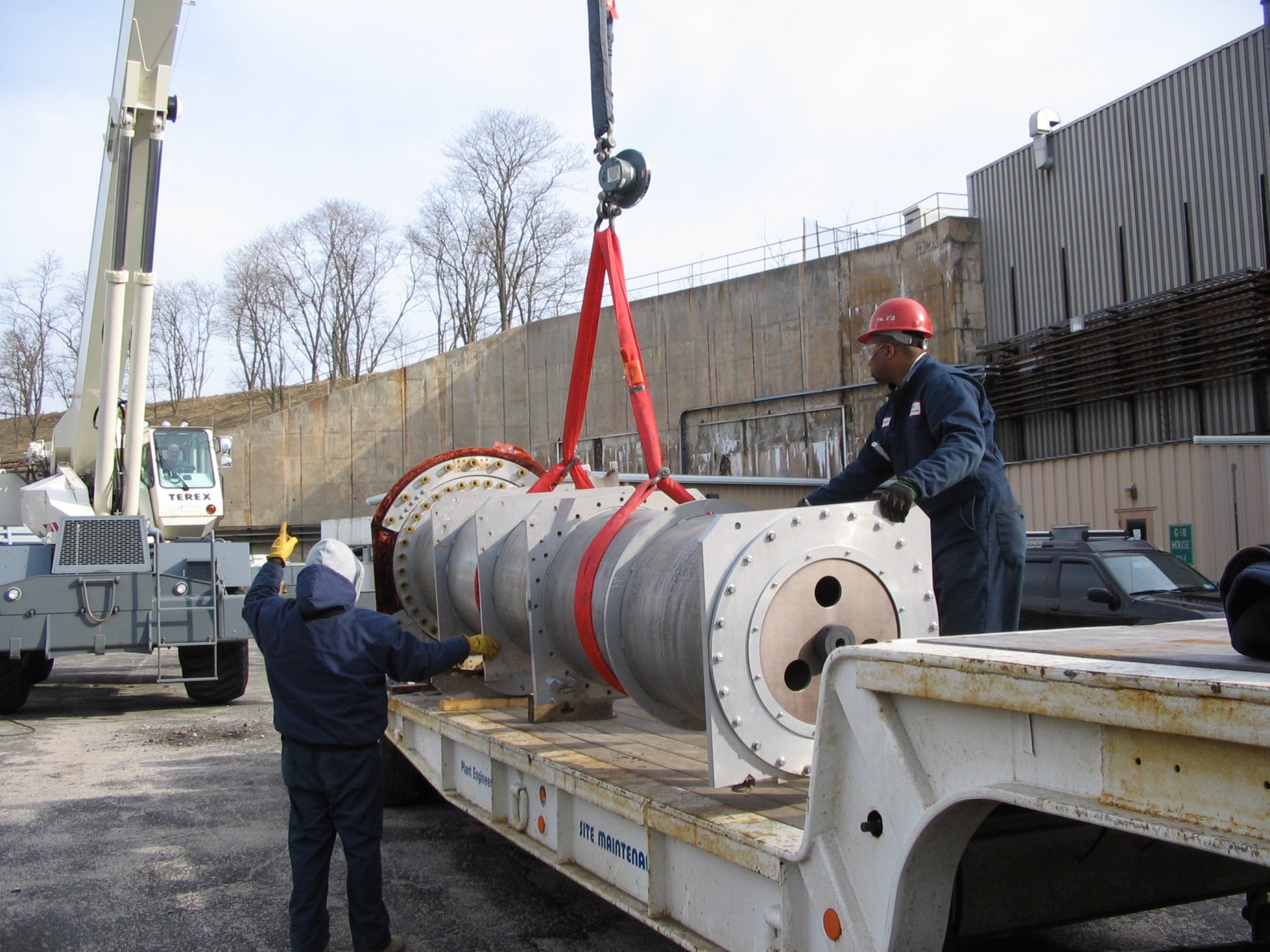 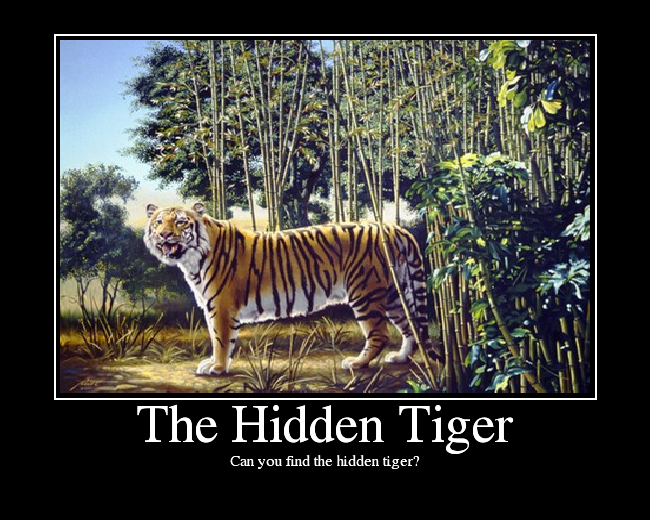